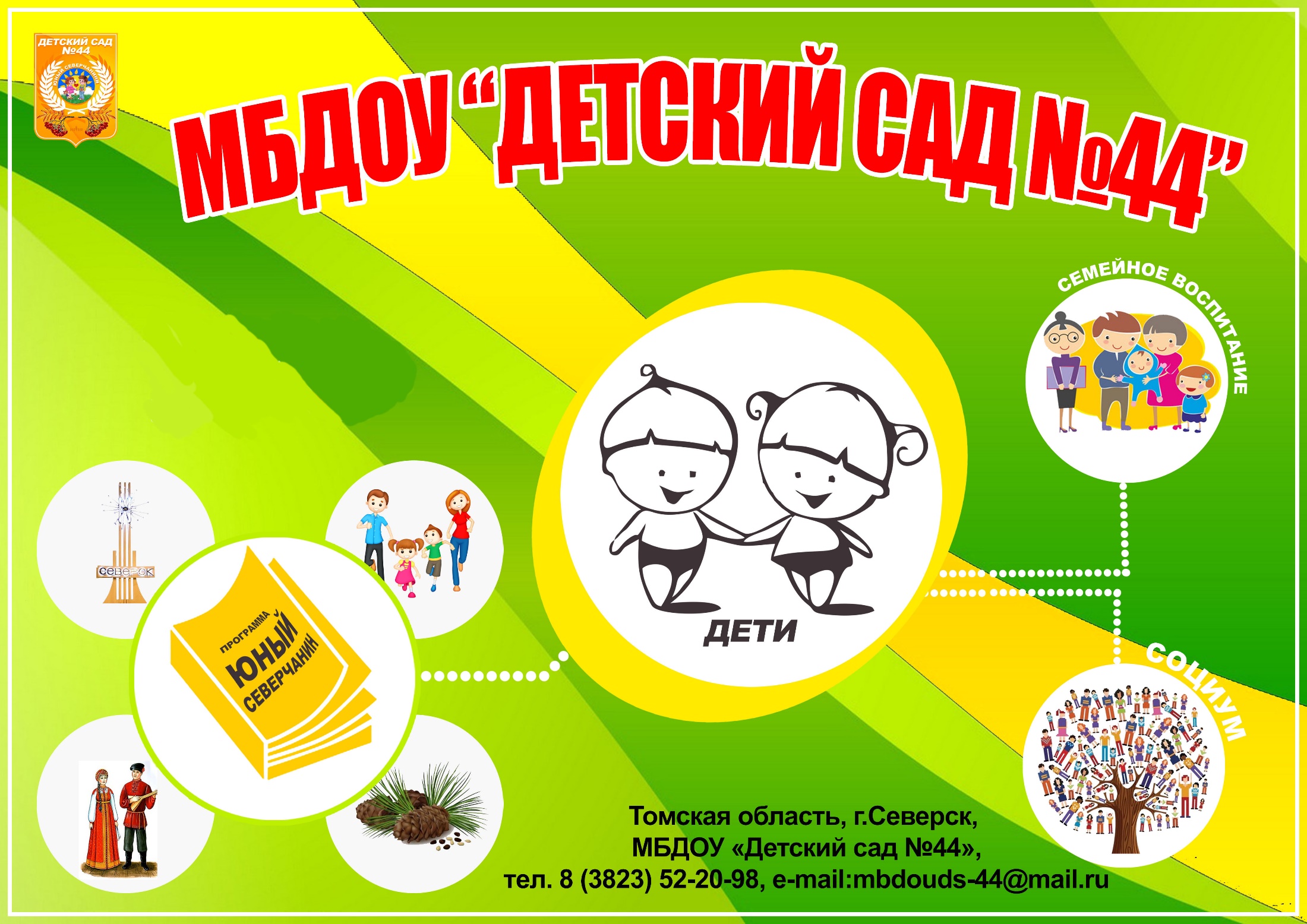 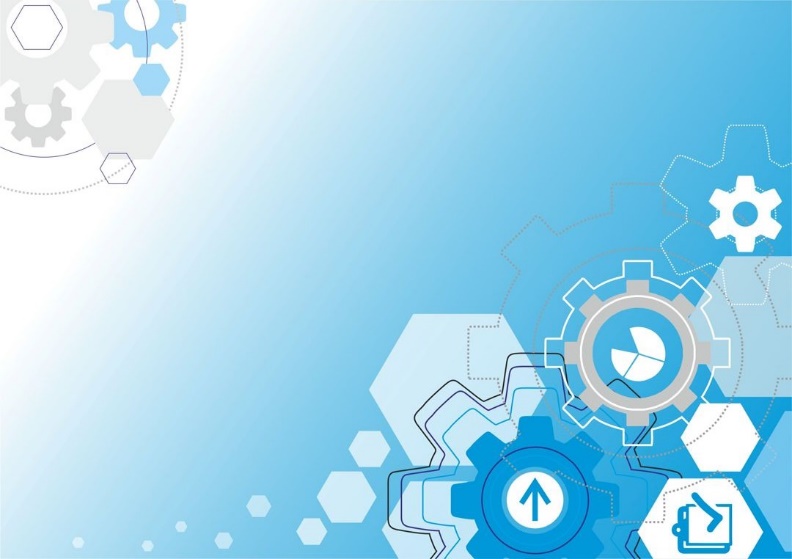 Августовская конференция работников образования                            ЗАТО Северск «Достижение стратегических целей развития образования: задачи, механизмы, направления изменений»
Развитие нравственно-патриотических качеств дошкольников посредством технологии «Лента времени» 

Аксенова Нина Ивановна,
воспитатель
МБДОУ «Детский сад № 44»
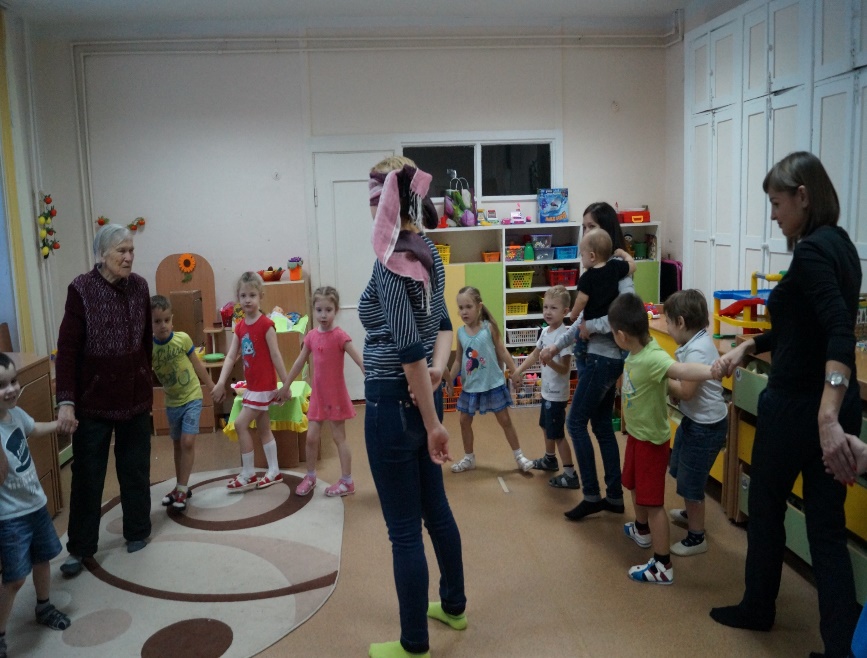 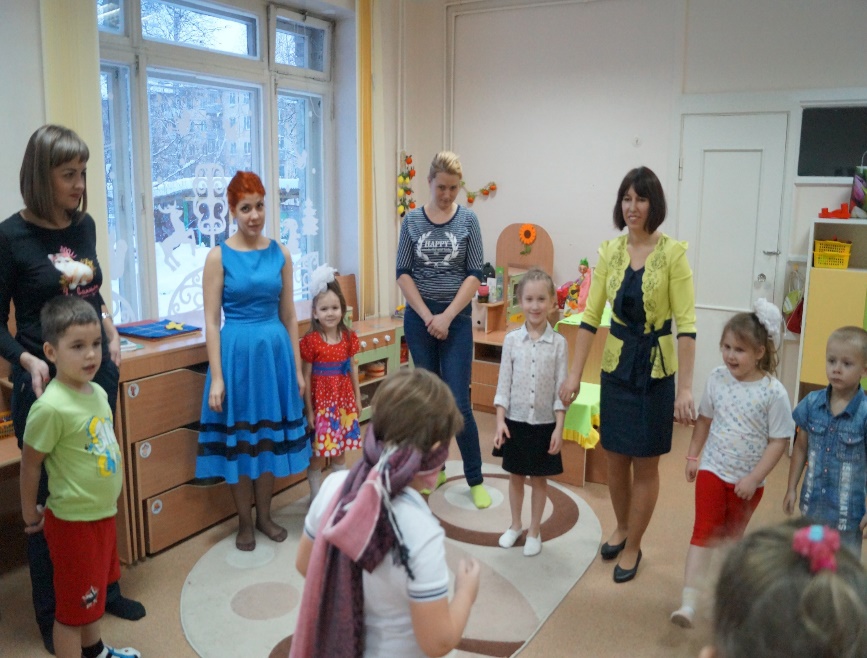 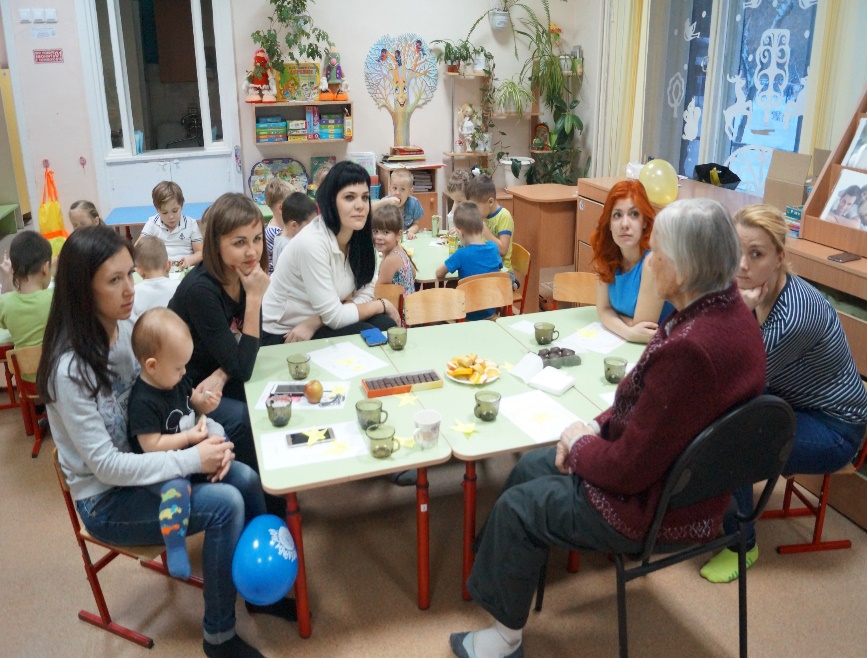 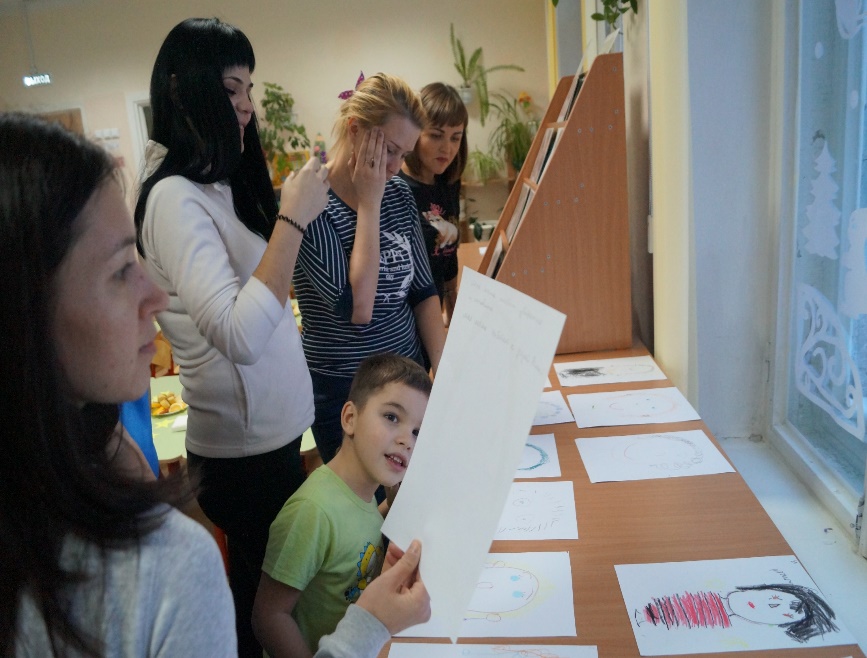 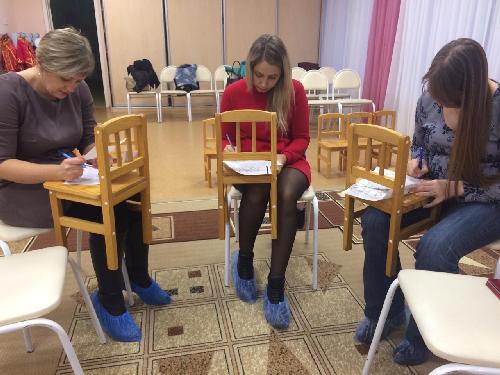 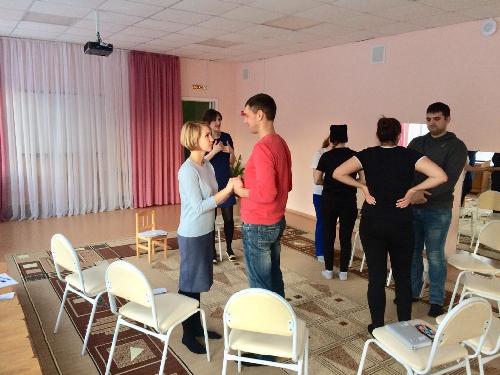 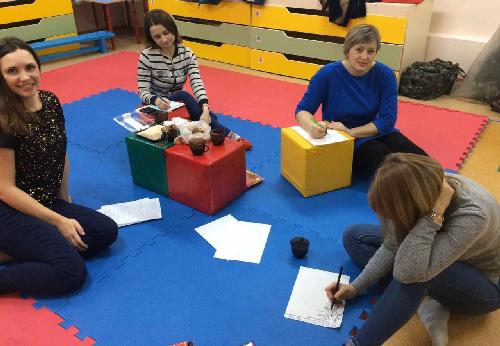 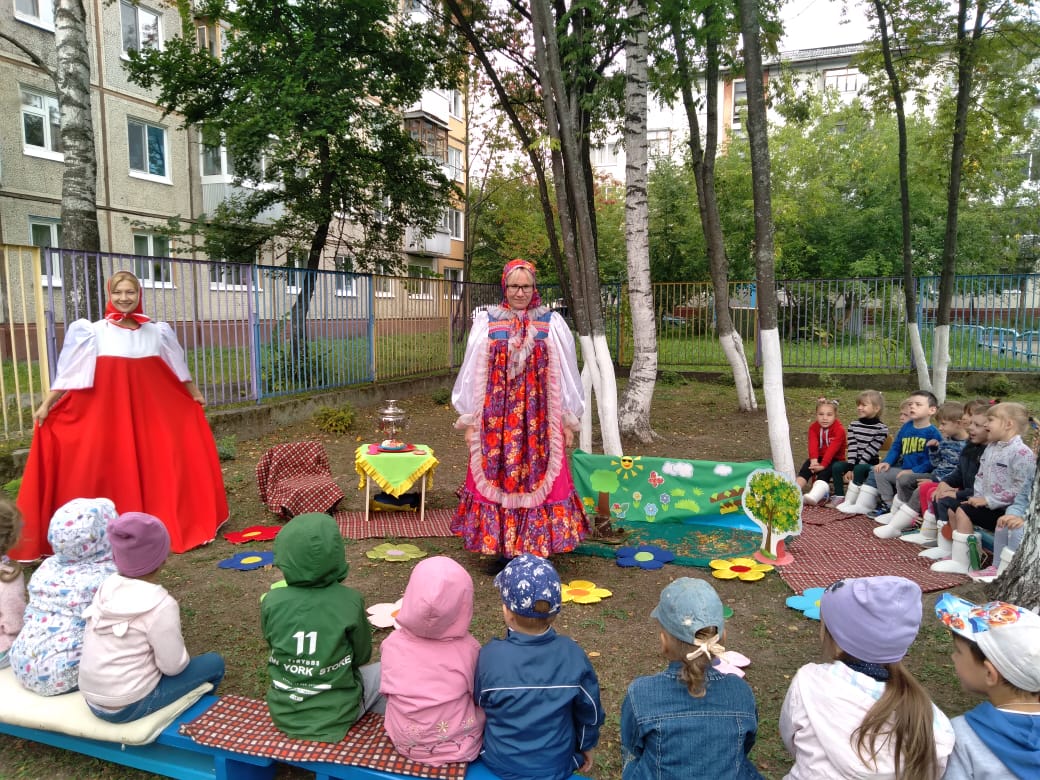 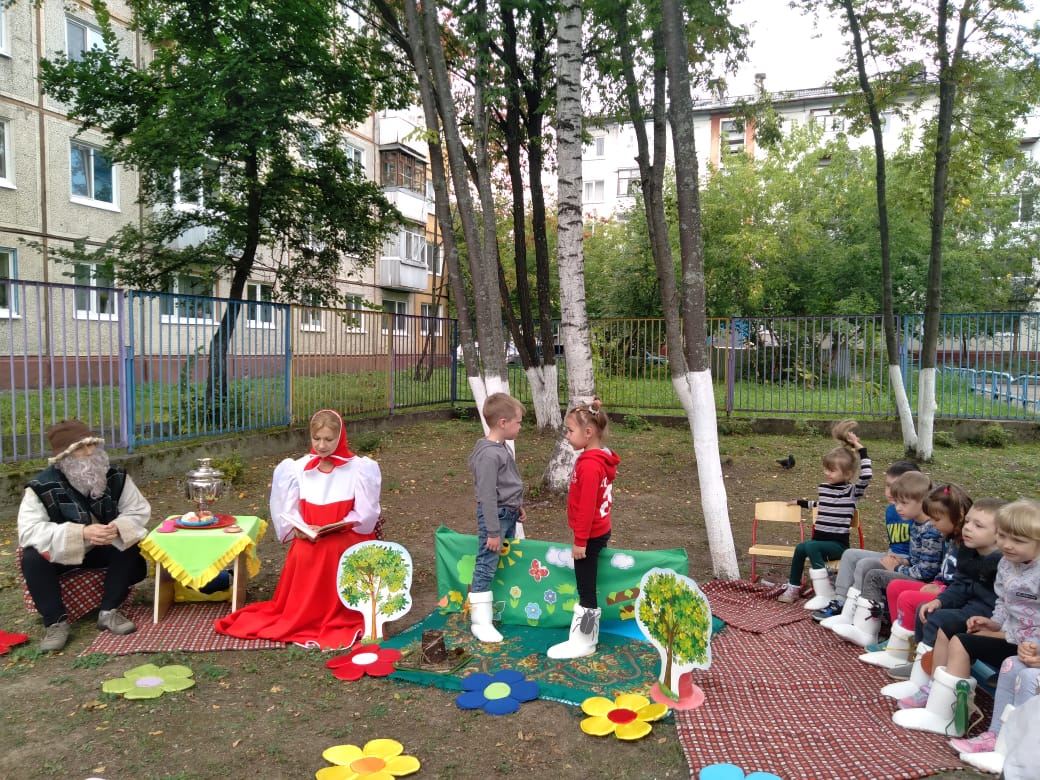 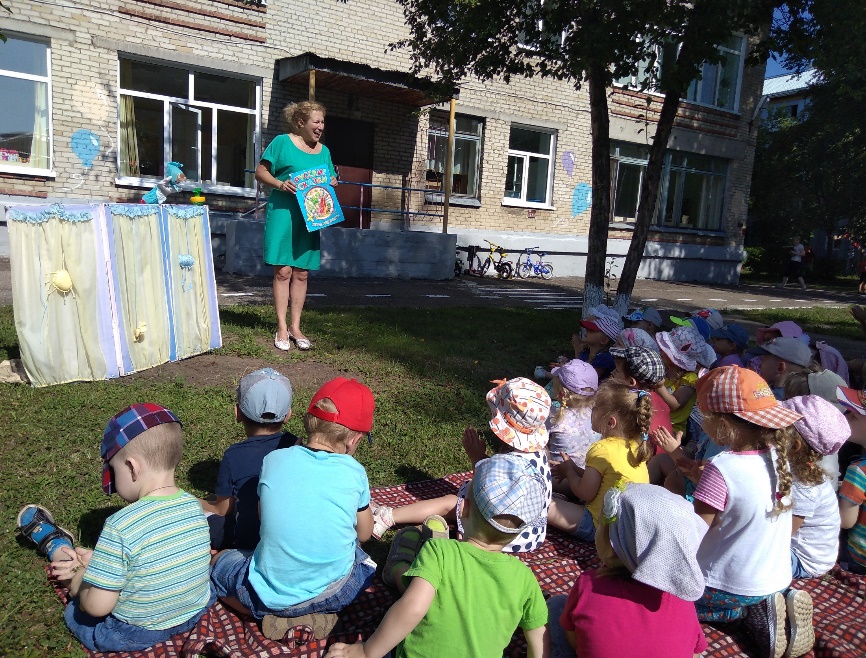 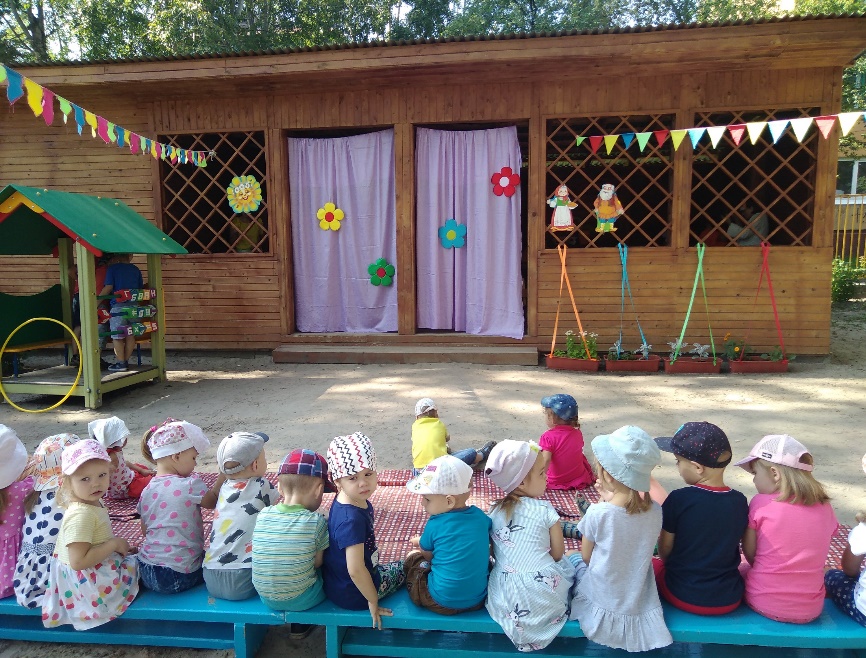 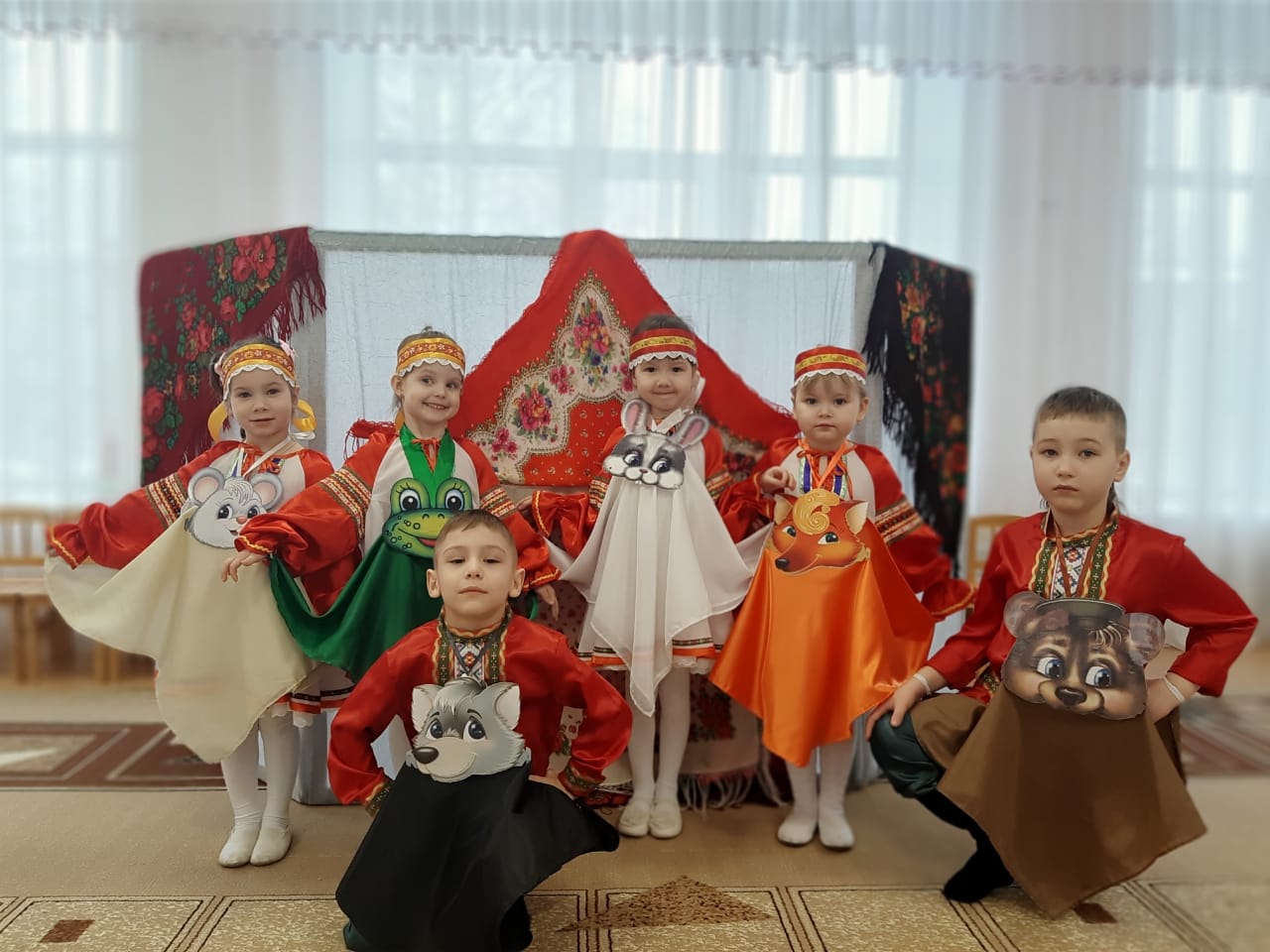 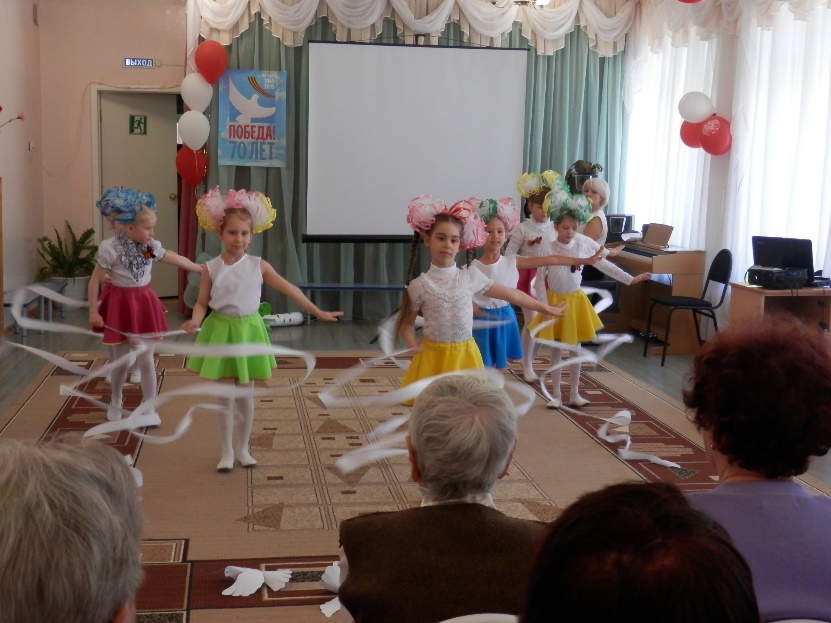 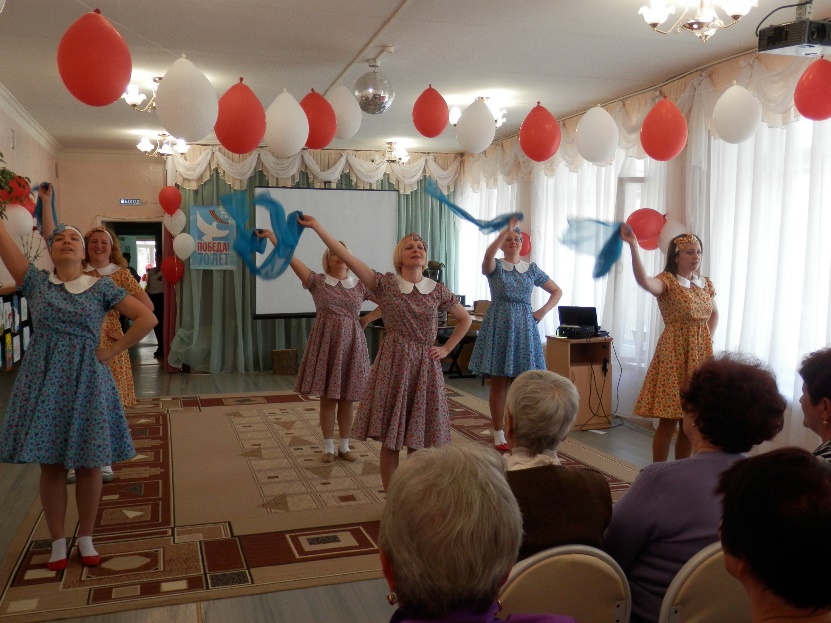 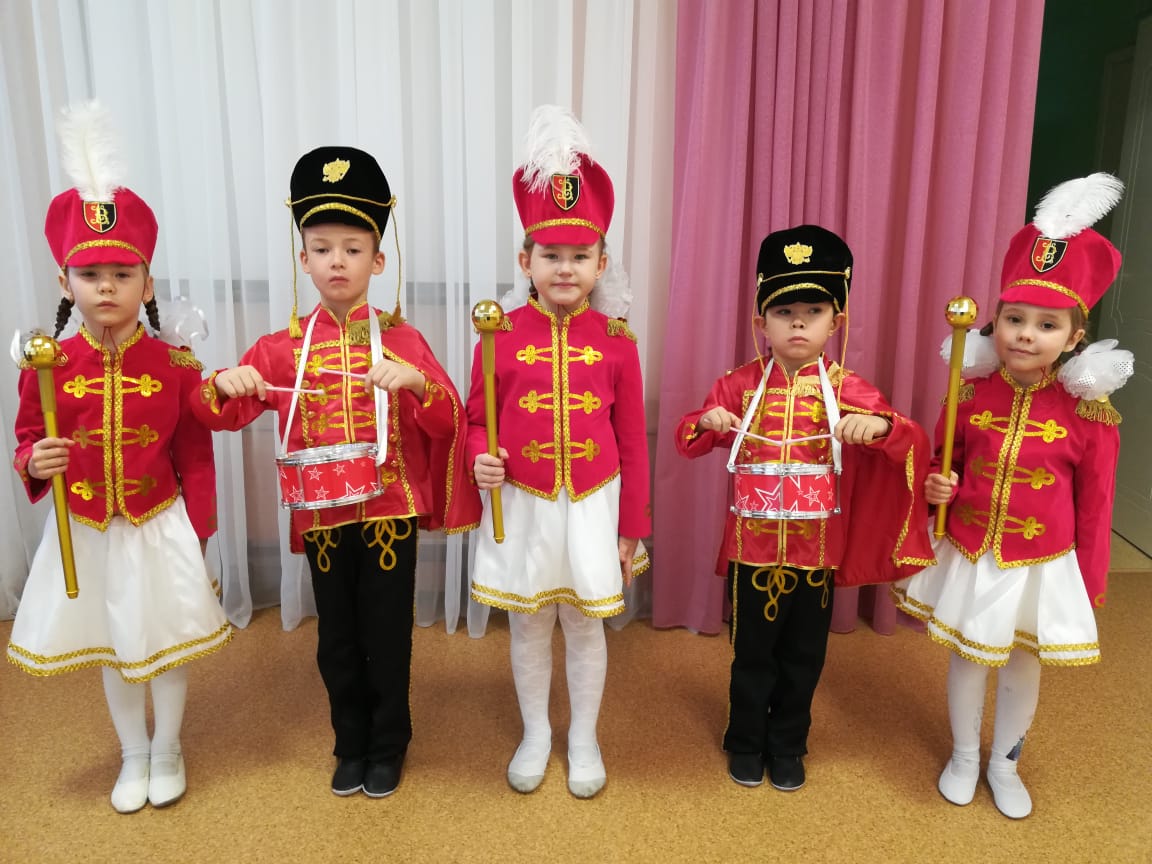 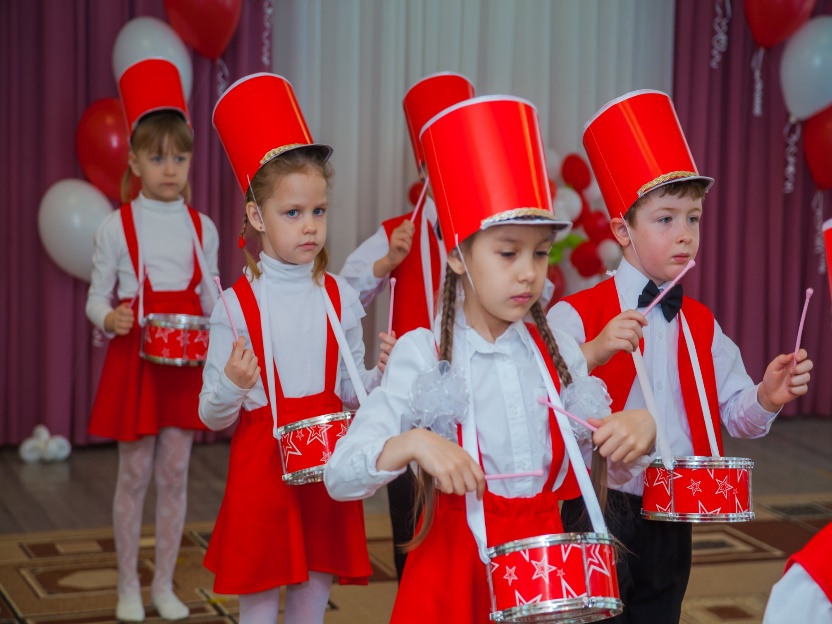 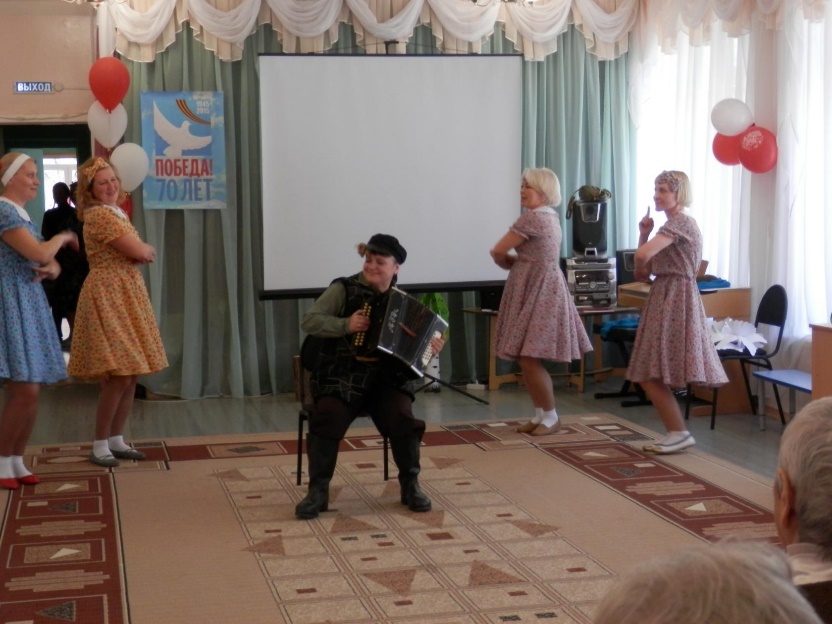 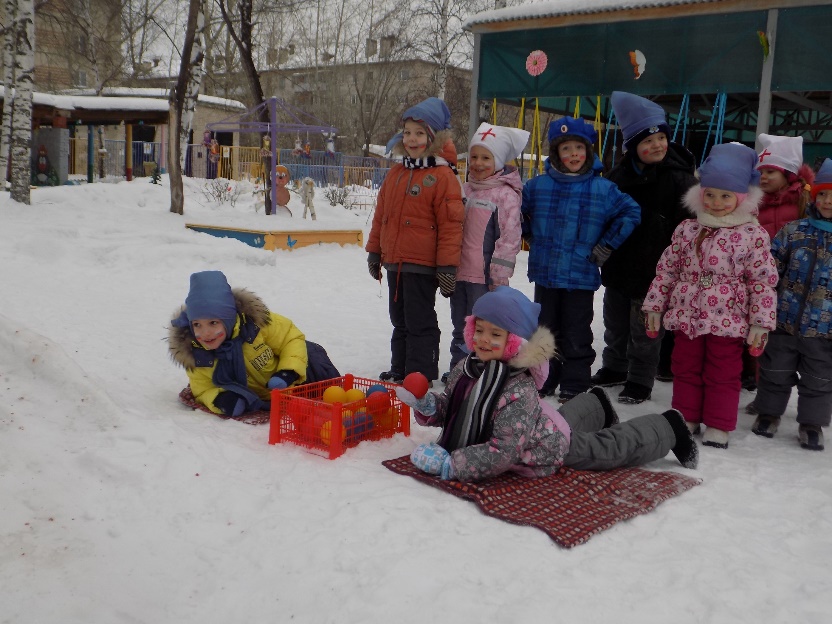 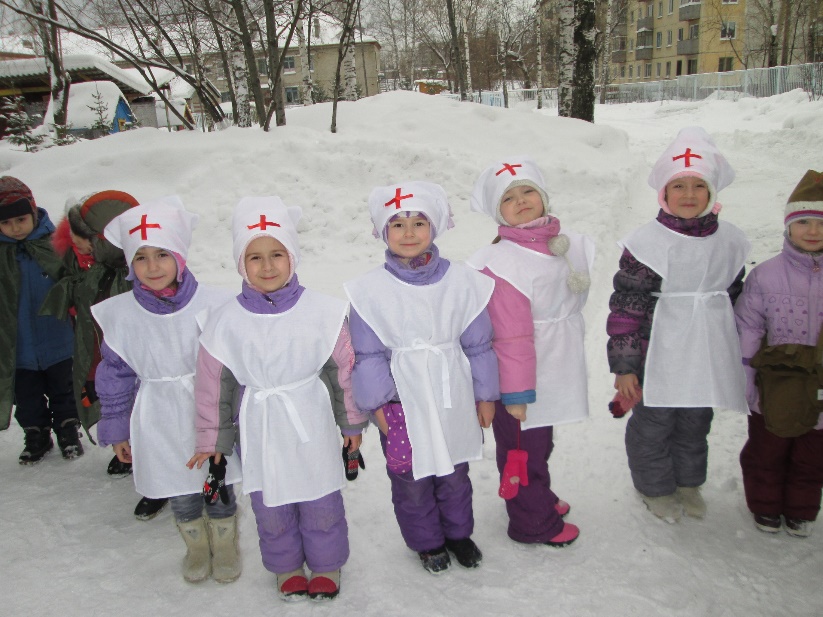 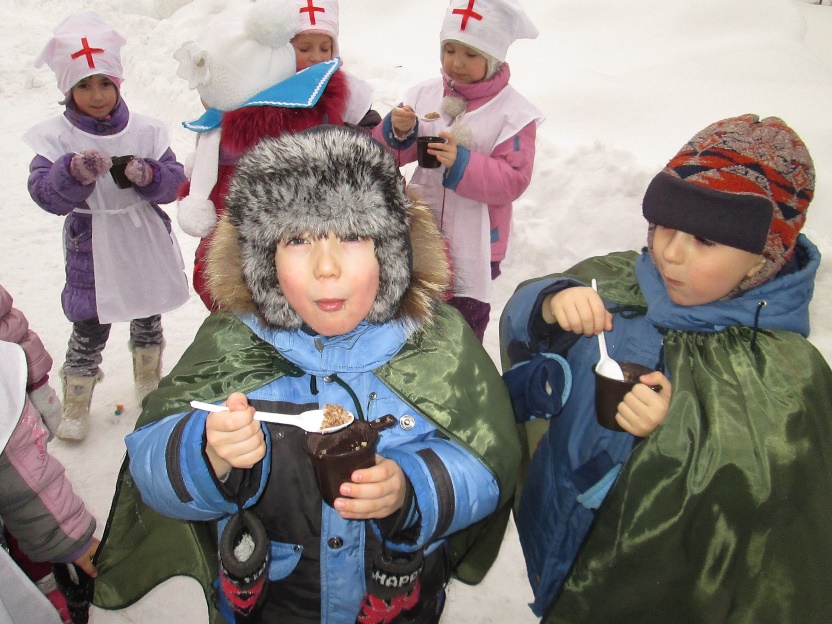 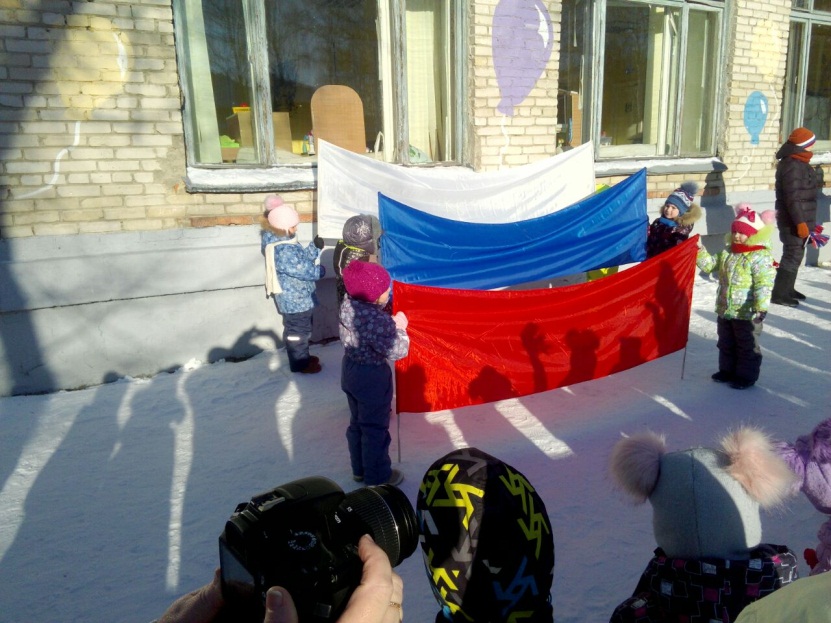 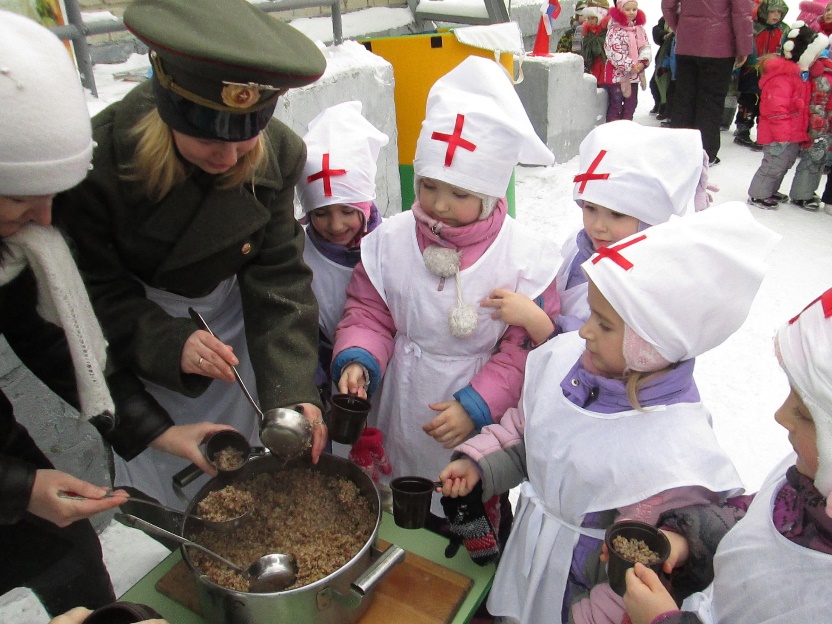 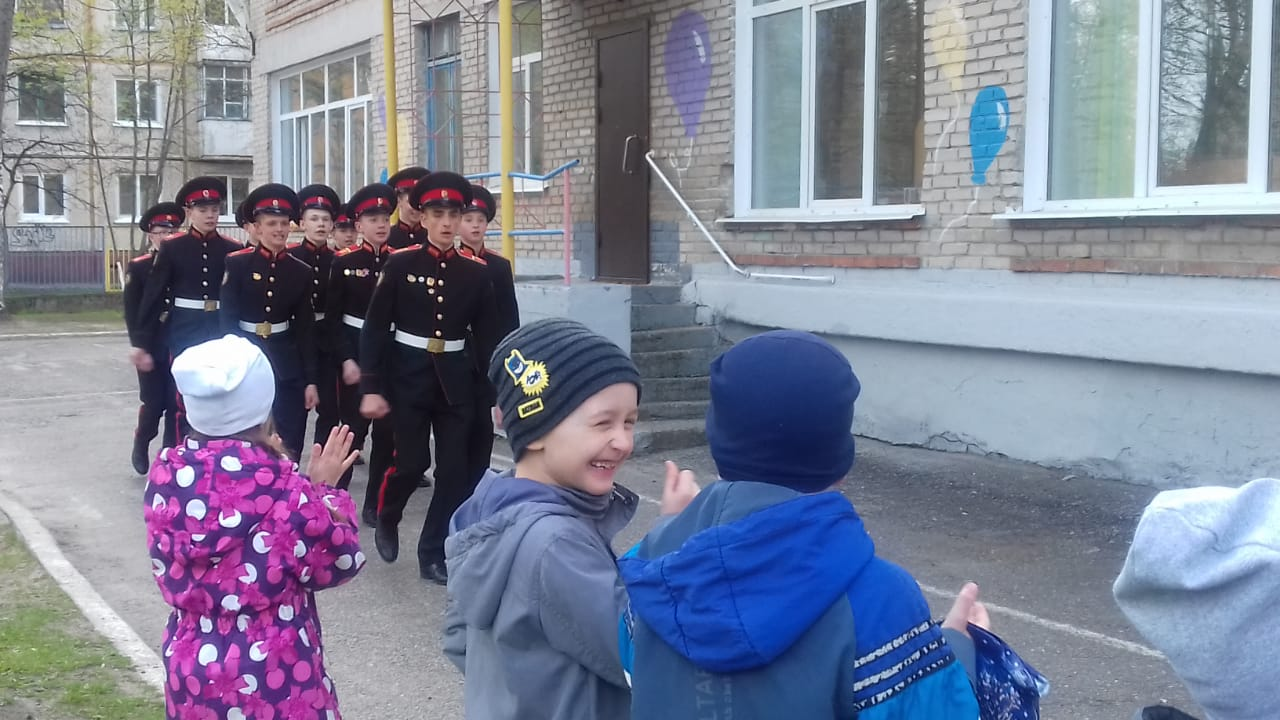 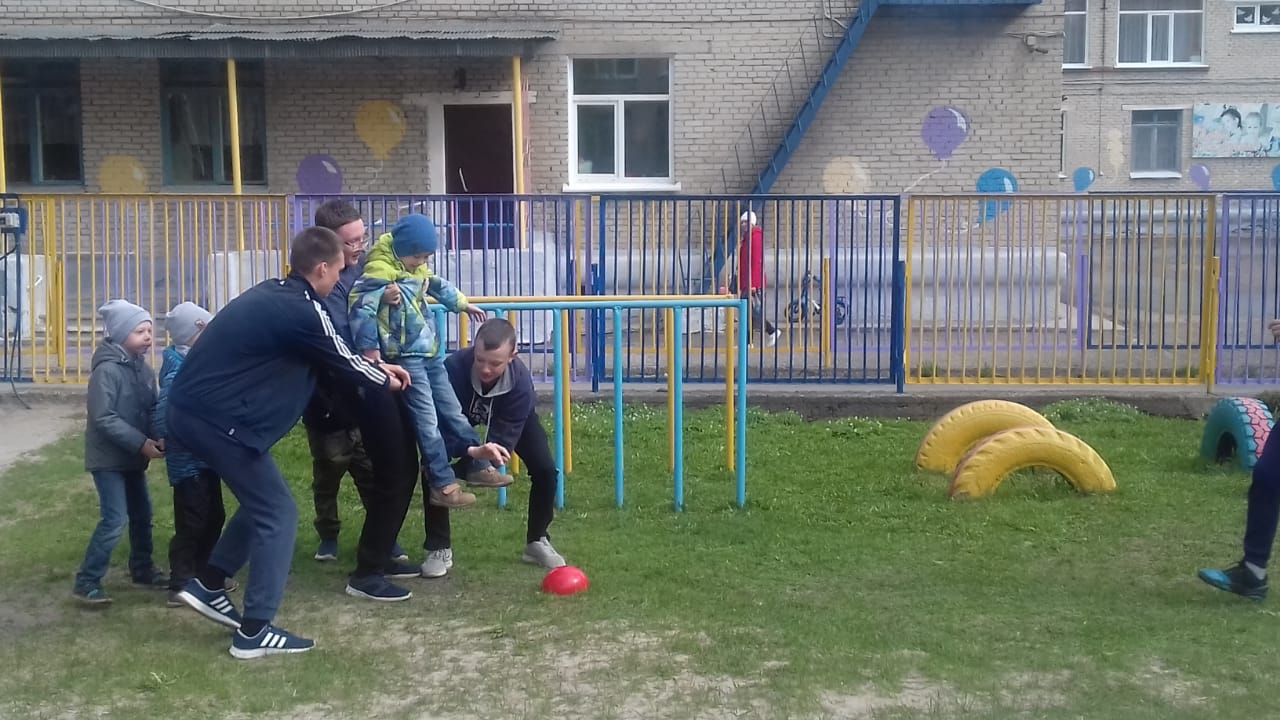 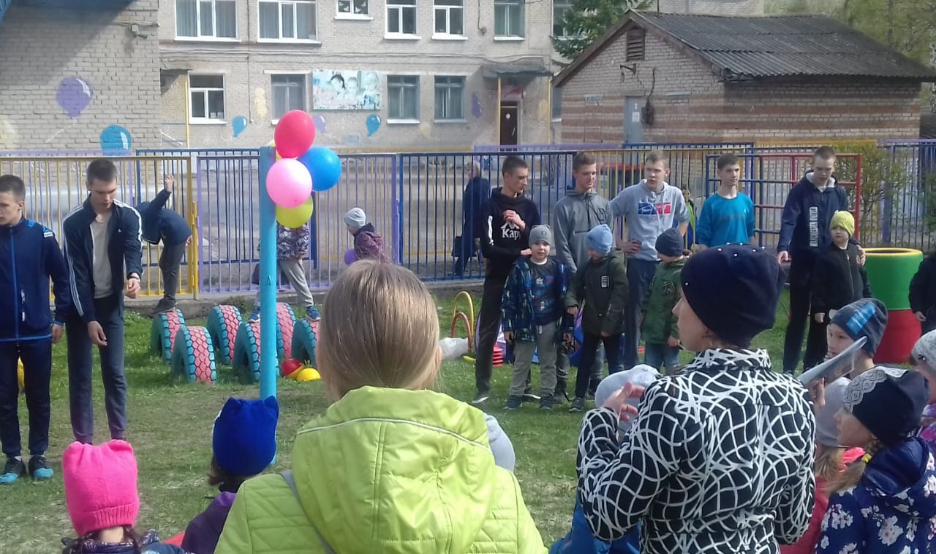 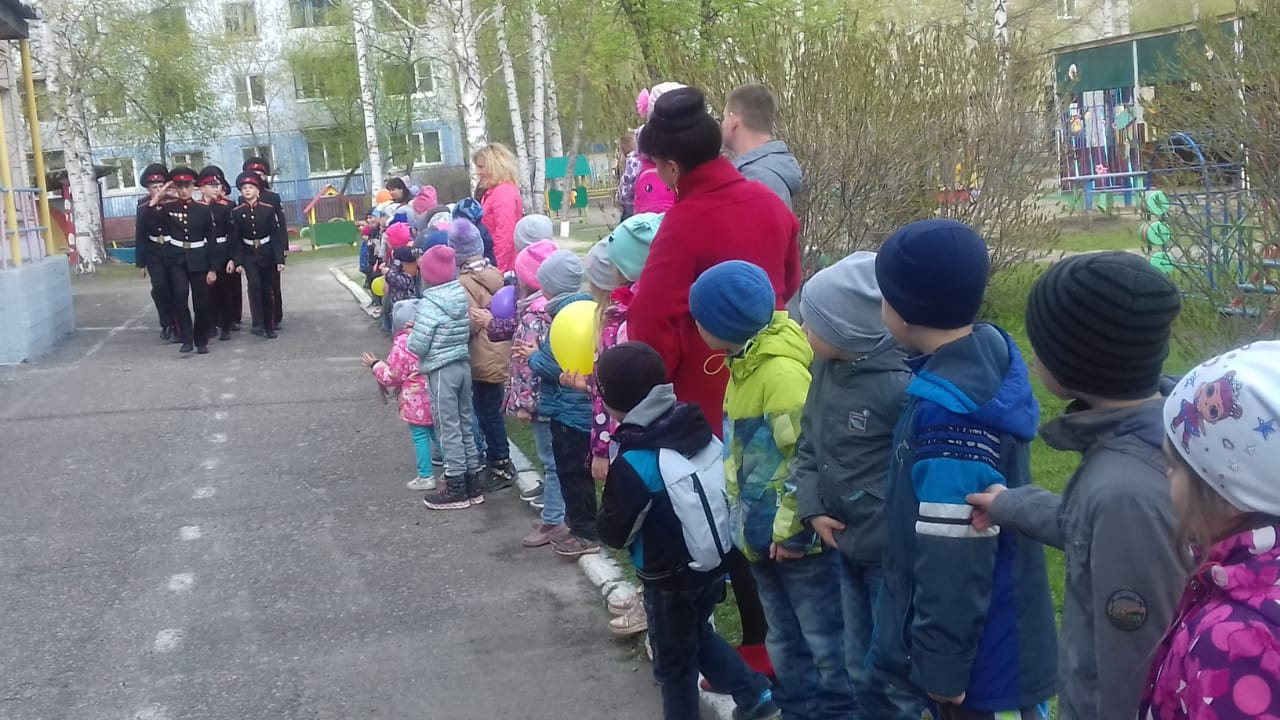 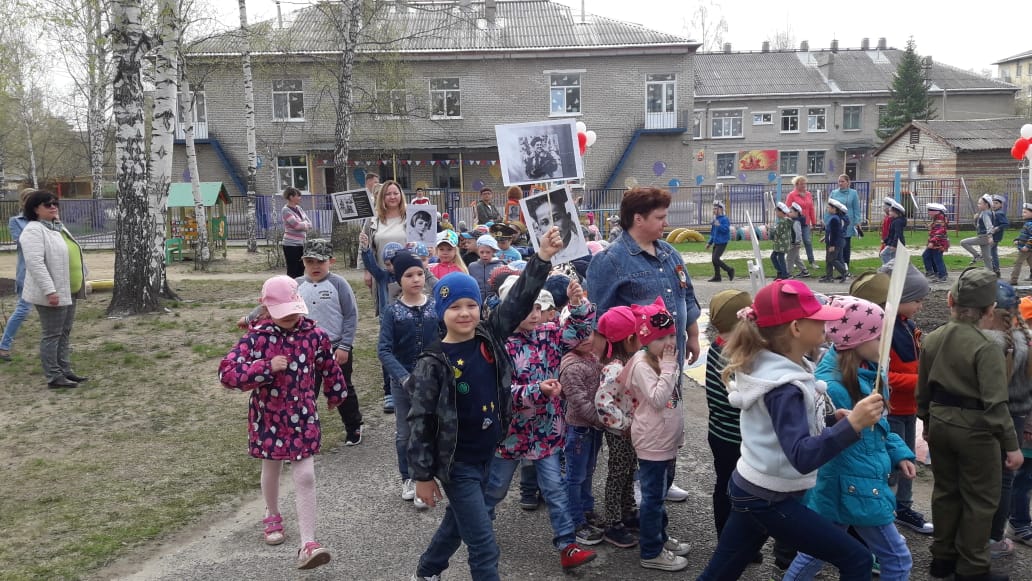 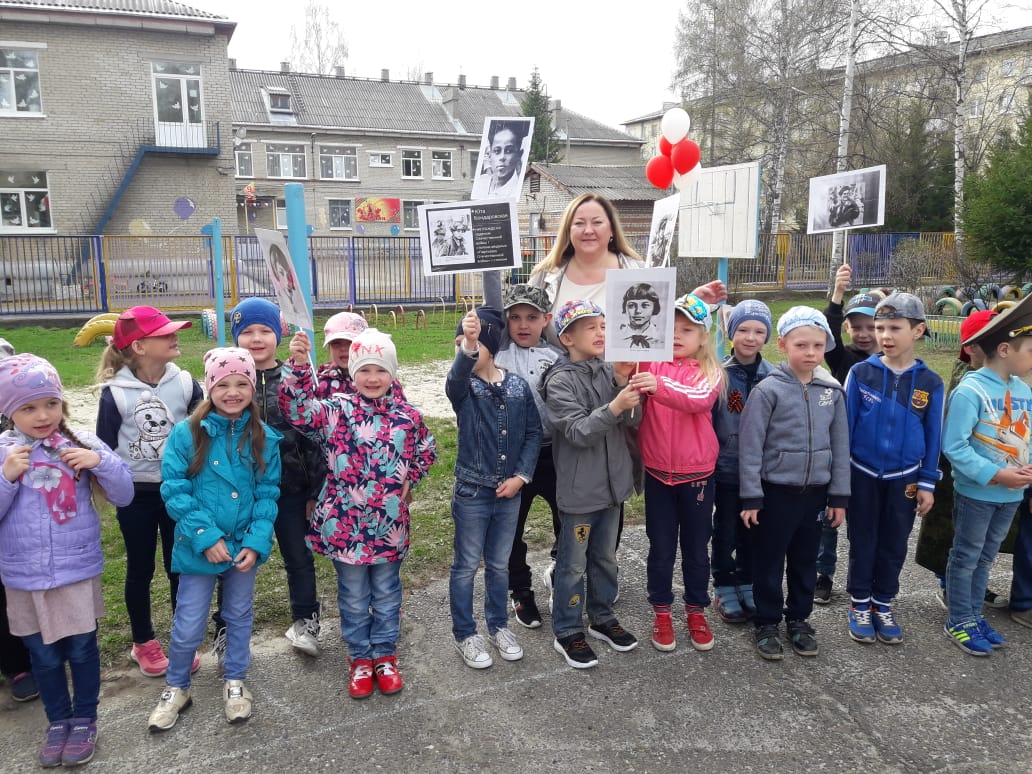 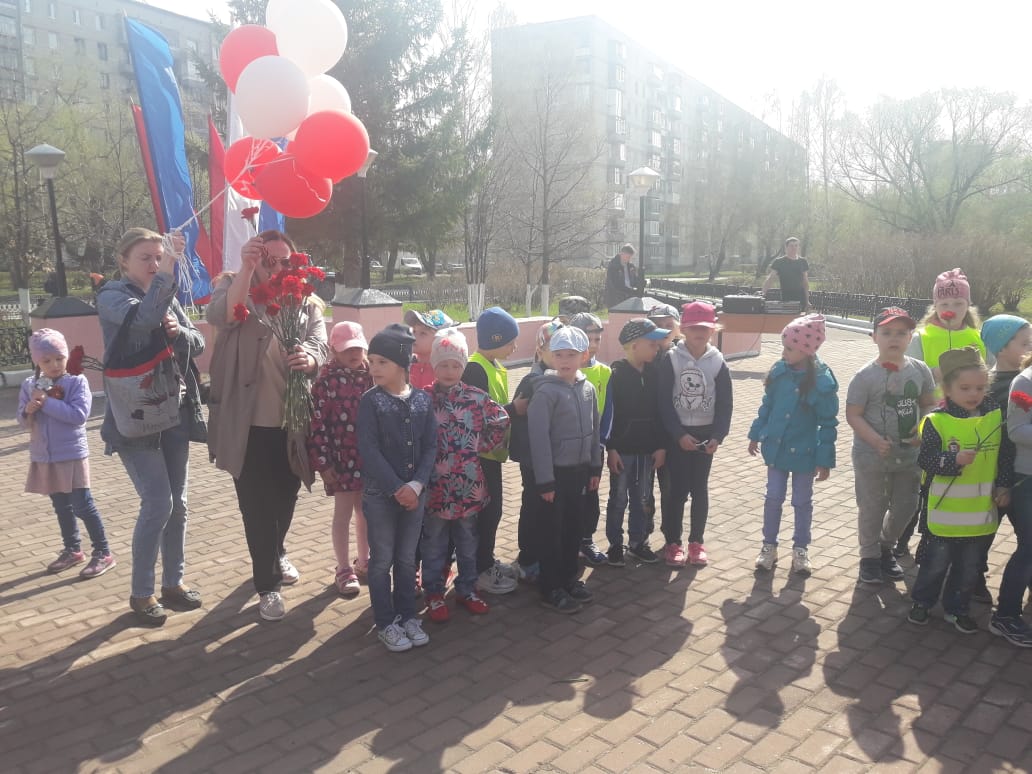 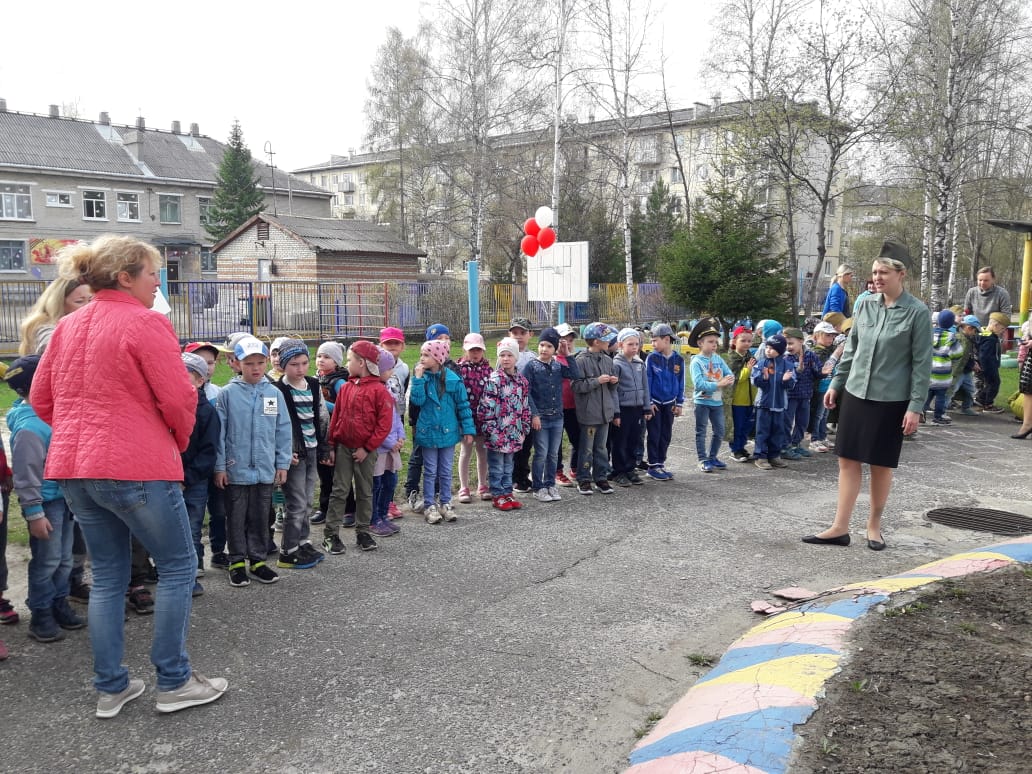 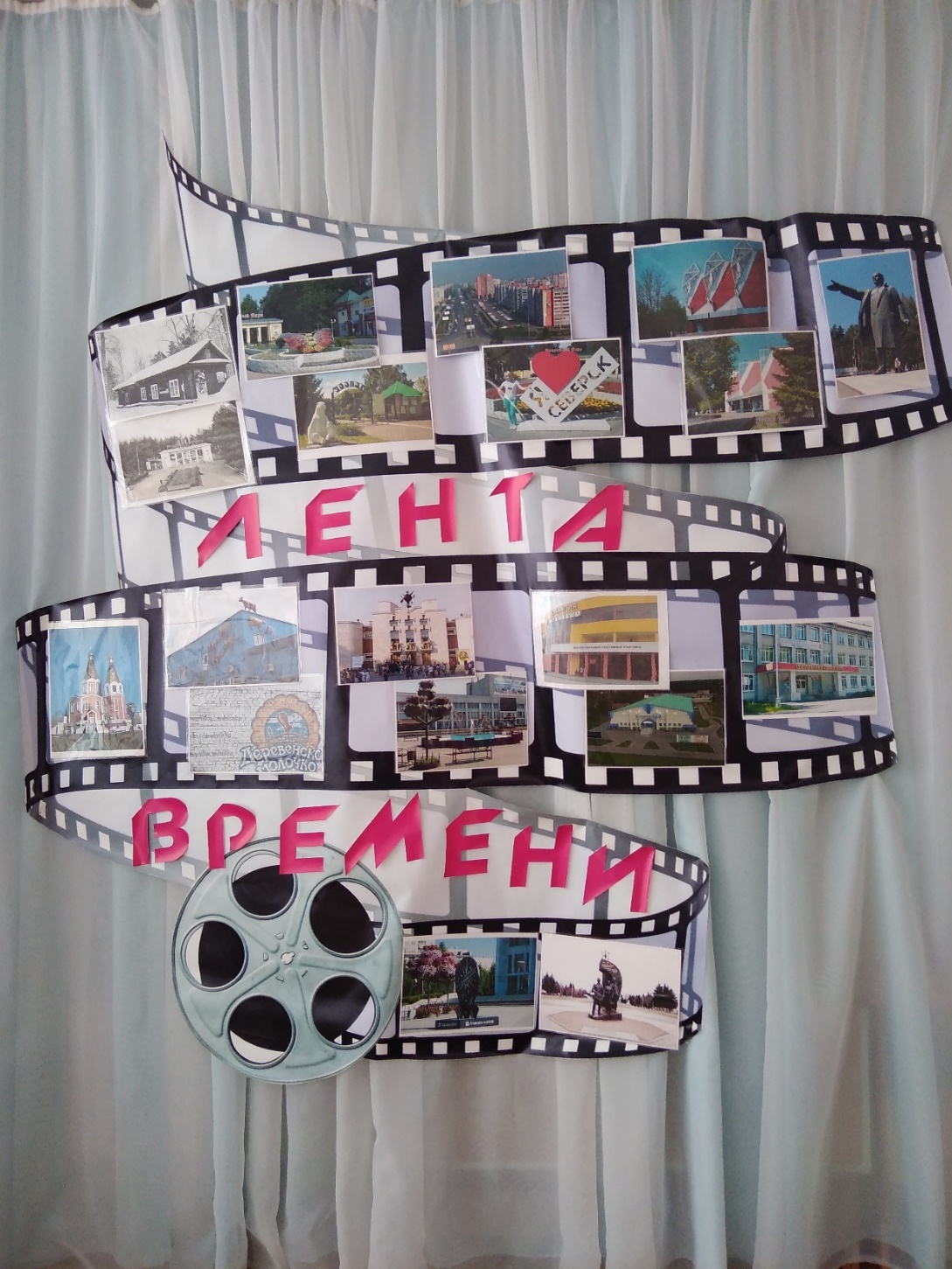 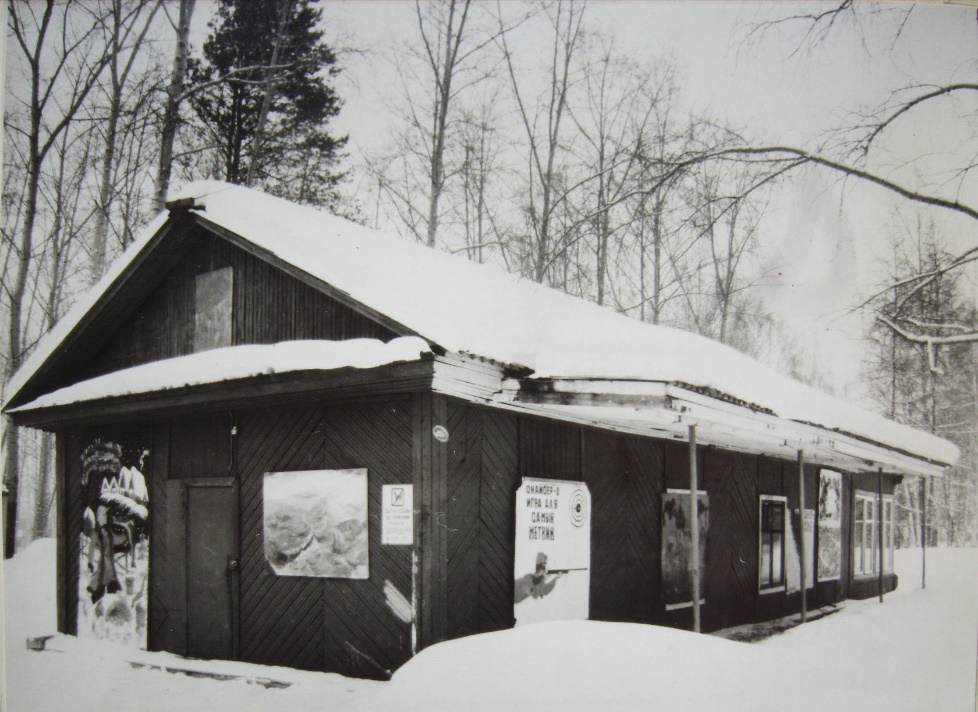 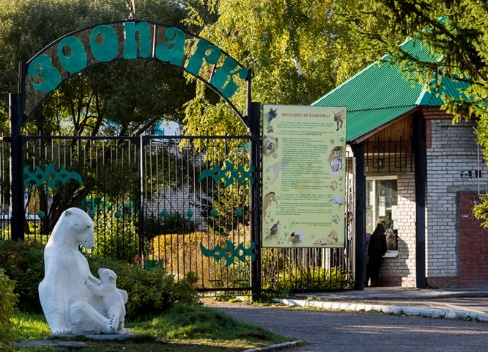 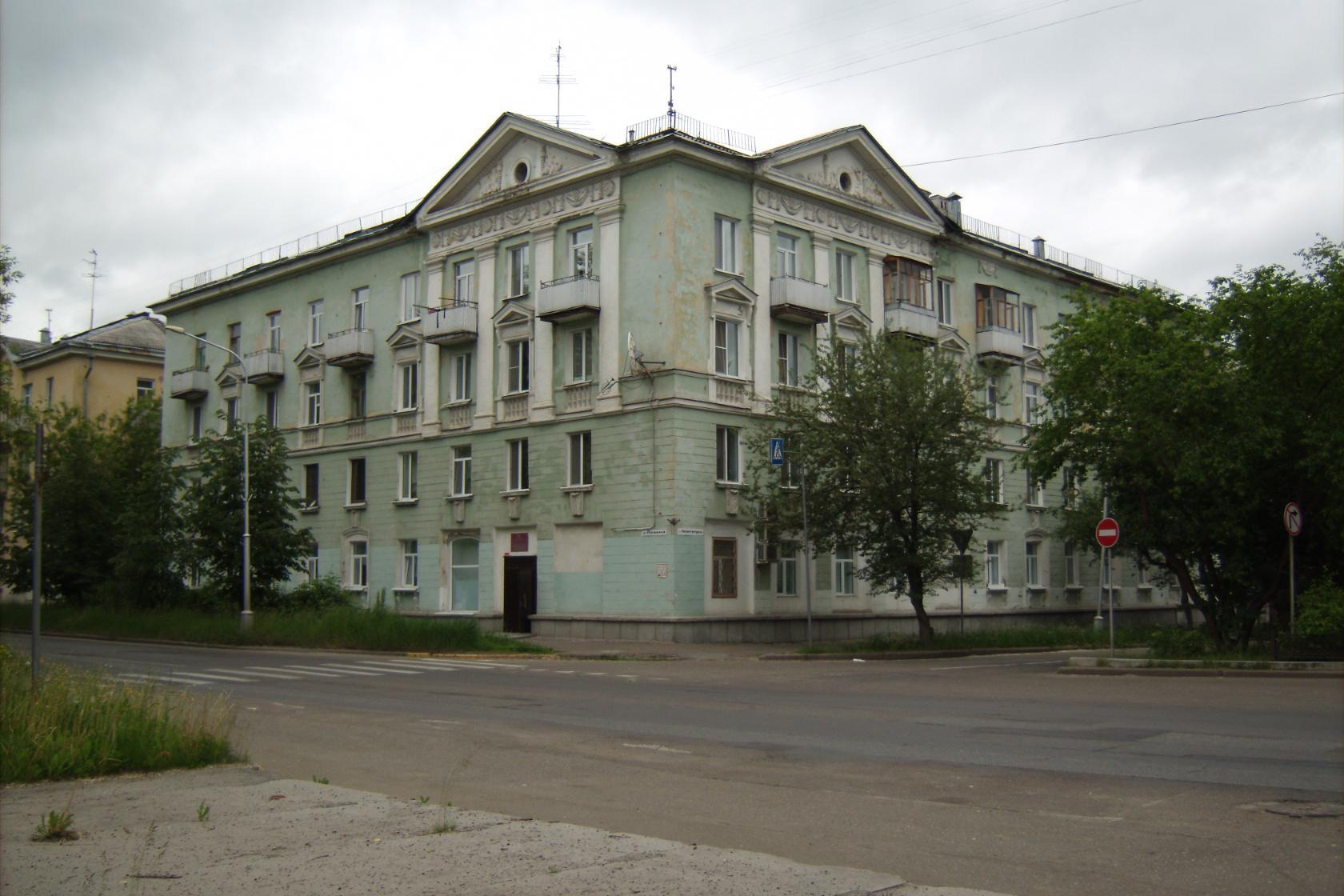 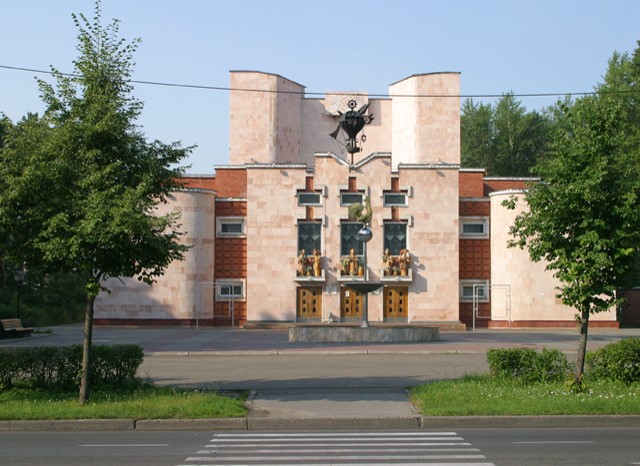 Перспектива
«Формирование основ финансовой грамотности детей дошкольного возраста, как средство обеспечения социально – экономической безопасности в современном мире»
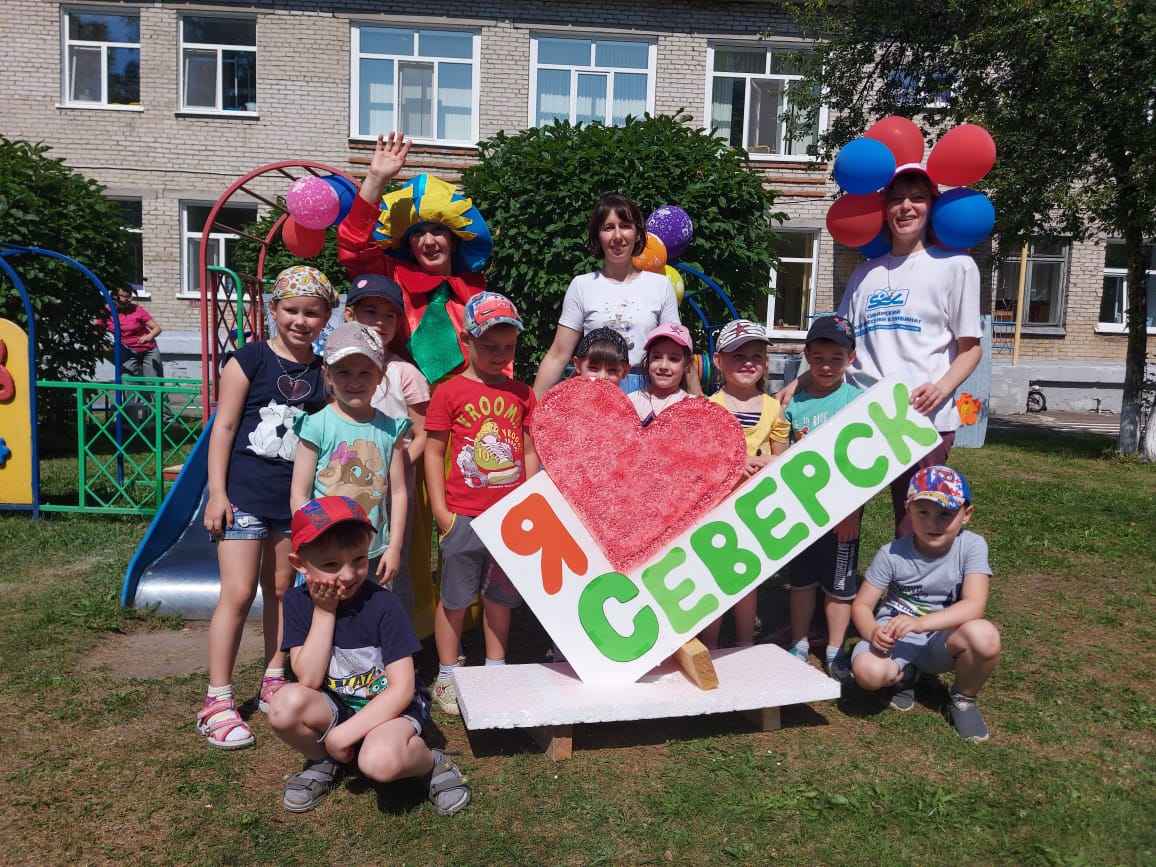 Спасибо за внимание